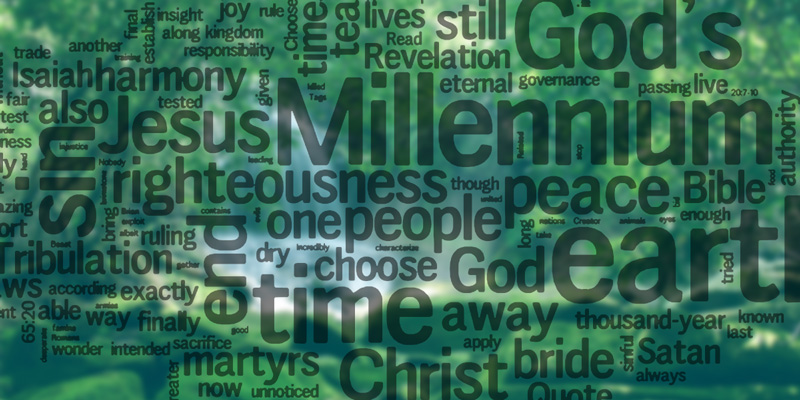 Le retour de Christ et le millénium : en quoi est-ce important ?
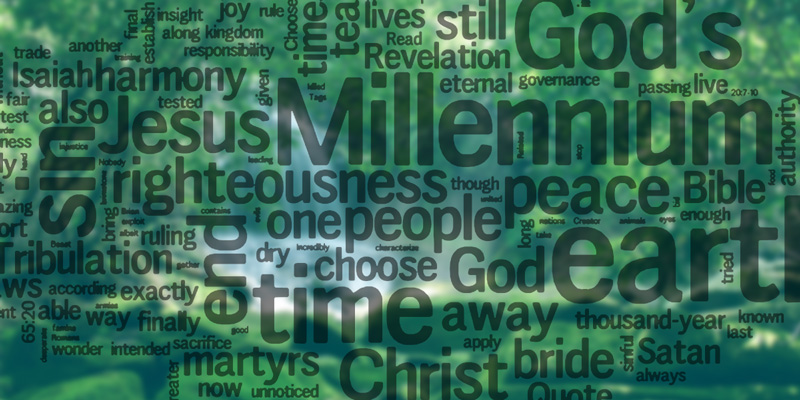 « Puis je vis descendre du ciel un ange, qui avait la clef de l'abîme et une grande chaîne dans sa main. Il saisit le dragon, le serpent ancien, qui est le diable et Satan, et il le lia pour mille ans. Il le jeta dans l'abîme, ferma et scella l'entrée au-dessus de lui, afin qu'il ne séduisît plus les nations, jusqu'à ce que les mille ans fussent accomplis. Après cela, il faut qu'il soit délié pour un peu de temps. Et je vis des trônes; et à ceux qui s'y assirent fut donné le pouvoir de juger. Et je vis les âmes de ceux qui avaient été décapités à cause du témoignage de Jésus et à cause de la parole de Dieu, et de ceux qui n'avaient pas adoré la bête ni son image, et qui n'avaient pas reçu la marque sur leur front et sur leur main. Ils revinrent à la vie, et ils régnèrent avec Christ pendant mille ans. Les autres morts ne revinrent point à la vie jusqu'à ce que les mille ans fussent accomplis. C'est la première résurrection. Heureux et saints ceux qui ont part à la première résurrection! La seconde mort n'a point de pouvoir sur eux; mais ils seront sacrificateurs de Dieu et de Christ, et ils régneront avec lui pendant mille ans » Apocalypse 20,1-6
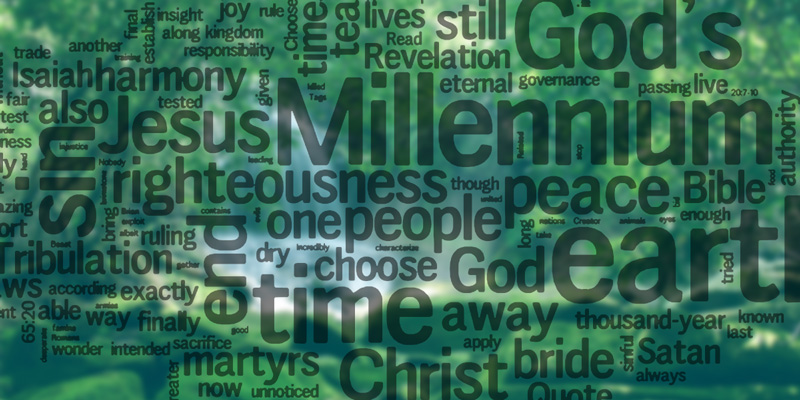 LE MILLÉNIUM ?
Un âge intermédiaire (1000 ans ?) entre l’âge présent et l’éternité, où Christ commence à régner avec les croyants malgré le mal encore présent
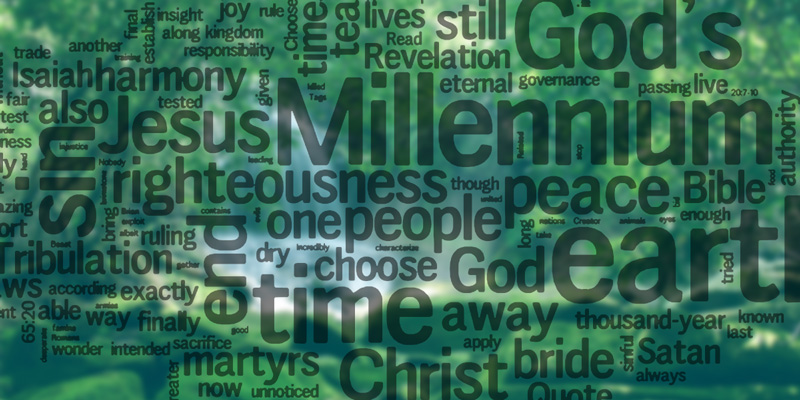 Ceux qui croient qu’il n’y aura pas de millénium (A-MILLÉNARISME)
CHRIST
ÉTAT ÉTERNEL
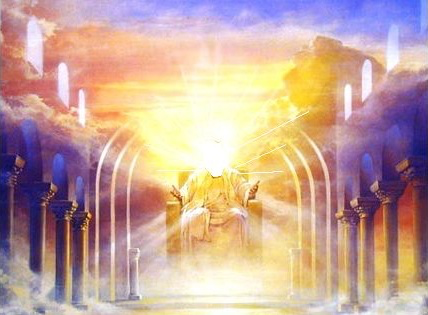 ÂGE DE L’EGLISE
PAS de millénium à venir
Ap 20,1-6 est pour maintenant
Résurrection des croyants
Résurrection des incroyants
Jugement
Nouveaux cieux, nouvelle terre
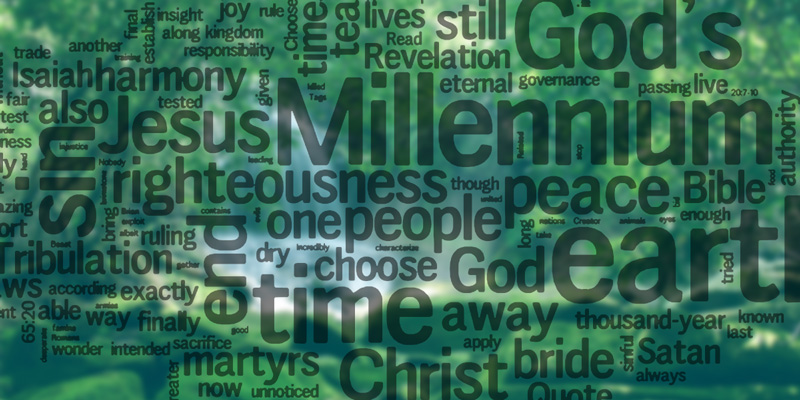 Ceux qui croient qu’il y aura un millénium avant le retour de Christ – (POST-MILLÉNARISME)
CHRIST
Le Christ revient APRÈS le millénium
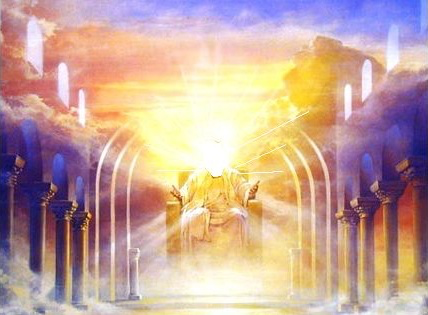 ÉTAT ÉTERNEL
ÂGE DE L’EGLISE >> MILLÉNIUM
Résurrection des croyants
Résurrection des incroyants
Jugement
Nouveaux cieux, nouvelle terre
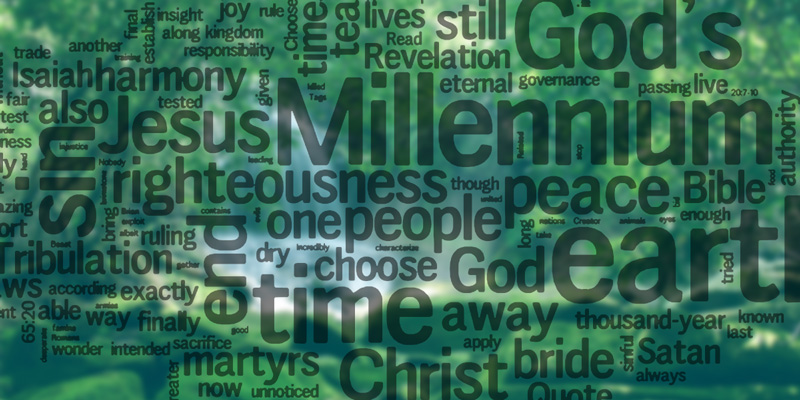 Ceux qui croient qu’il y aura un millénium à partir du retour de Christ (PRE-MILLÉNARISME)
CHRIST
« Enlèvement » des croyants pour être avec le Christ
Le Christ revient AVANT le millénium
croyants
Christ
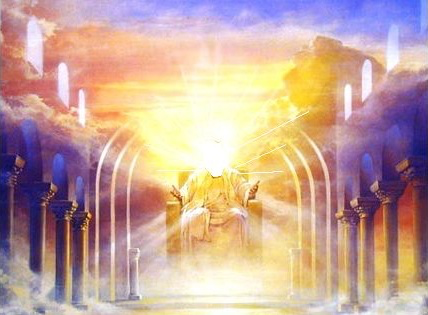 ÉTAT ÉTERNEL
croyants
croyants
ÂGE DE L’EGLISE
MILLÉNIUM
Résurrection des croyants
(Terre renouvelée)*
Résurrection des incroyants
Jugement
(Terre renouvelée)*
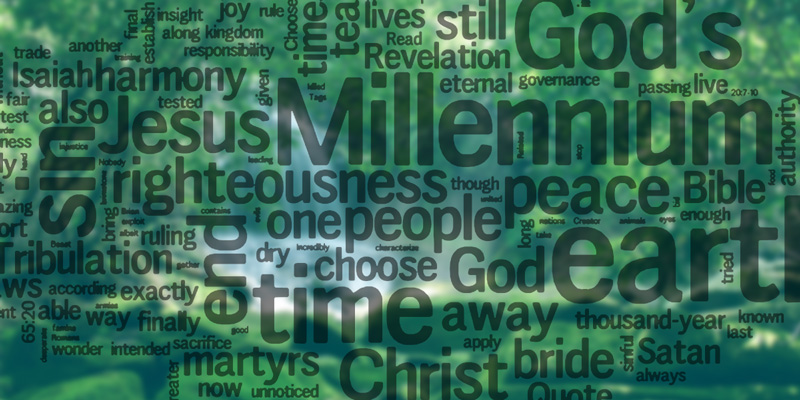 Qui a raison ?
A-MILLENARISTES ?

Apocalypse 20,1-6
Matthieu 12,28-29
Luc 10,18
PRE-MILLENARISTES ?

Millénium : Esaïe 11,6-10; 65,20; Psaume 72,8-14; Zacharie 14,5-17 ; 1Corinthiens 15,23-25 ; Apocalypse 2,26-28; 12,5-6; 19,15 
Influence de Satan : 1Pierre 5,8; Actes 5,3; 1Corinthiens 10,20; 2Corinthiens 4,4; Ep 6,12; 1Jean 4,3; 5,1 
Première résurrection : Apocalypse 20,6; 1Corinthiens 15,51-52 ; 1Thessaloniciens 4,13-18 
Règne de Christ avec les croyants ressuscités : Luc 19,17.19; 1Corinthiens 6,3; Apocalypse 2,26-27; 3,21; 6,9-10 
Croissance du mal : Luc 18,8; 2Timothée 3,1-5.12-13; 4,3-4; 2Thessaloniciens 2,3-4; Matthieu 24,15-31
POST-MILLENARISTES ?

Apocalypse 20,1-6
Matthieu 28,18-20
Marc 13,31-32
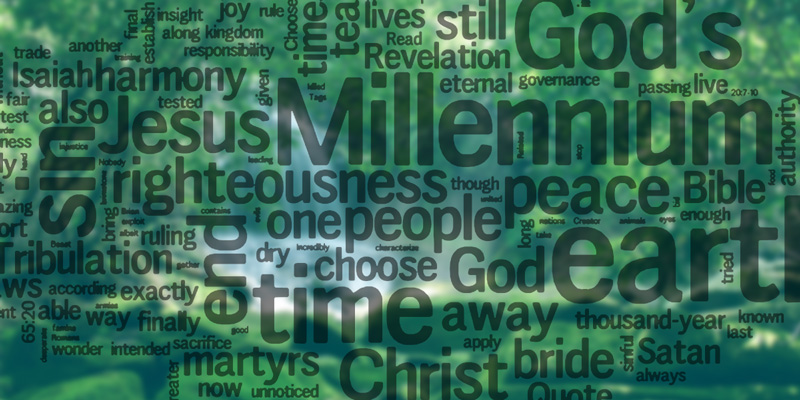 QUI A RAISON ?
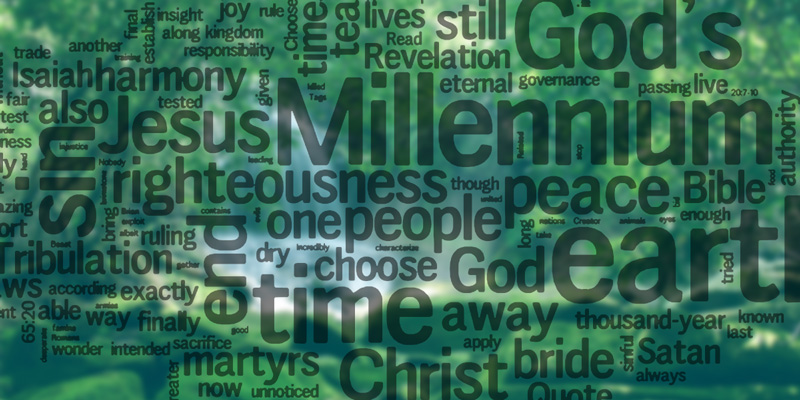 « Puis je vis descendre du ciel un ange, qui avait la clef de l'abîme et une grande chaîne dans sa main. Il saisit le dragon, le serpent ancien, qui est le diable et Satan, et il le lia pour mille ans. Il le jeta dans l'abîme, ferma et scella l'entrée au-dessus de lui, afin qu'il ne séduisît plus les nations, jusqu'à ce que les mille ans fussent accomplis. Après cela, il faut qu'il soit délié pour un peu de temps. Et je vis des trônes; et à ceux qui s'y assirent fut donné le pouvoir de juger. Et je vis les âmes de ceux qui avaient été décapités à cause du témoignage de Jésus et à cause de la parole de Dieu, et de ceux qui n'avaient pas adoré la bête ni son image, et qui n'avaient pas reçu la marque sur leur front et sur leur main. Ils revinrent à la vie, et ils régnèrent avec Christ pendant mille ans. Les autres morts ne revinrent point à la vie jusqu'à ce que les mille ans fussent accomplis. C'est la première résurrection. Heureux et saints ceux qui ont part à la première résurrection! La seconde mort n'a point de pouvoir sur eux; mais ils seront sacrificateurs de Dieu et de Christ, et ils régneront avec lui pendant mille ans » Apocalypse 20,1-6
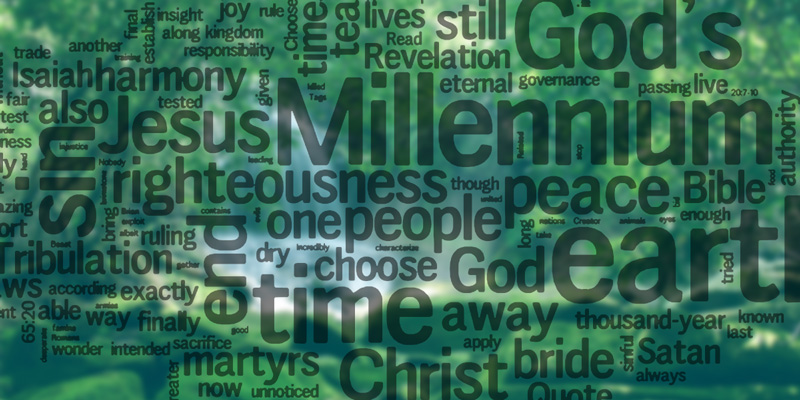 Qu’est-ce que Dieu veut nous dire avec le millénium ?
Que le mal est aussi dans le cœur de l’homme
Que seul Christ peut vaincre le mal
Qu’Il est un Dieu de grâce qui se révèle progressivement
Qu’Il souhaite que nous mettions l’accent sur la foi, l’espérance et l’amour.
Qu’il souhaite que nous restions attentifs à Sa venue et aux signes qui l’annoncent, sans que cela enlève notre responsabilité de rester engagés dans le monde.